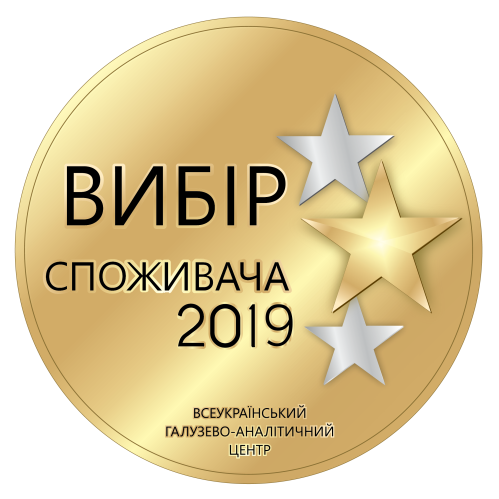 ЧАЙНИКИ ЕЛЕКТРИЧНІ RKT5 серія (безшовна колба)
Довгоочікувана серія електрочайників з безшовною колбою готова до вашої уваги.

Окрім колби з якісної нержавіючої сталі SS 304, всі пластикові моделі мають функцію Cool touch, яка забезпечує подвійну ізоляцію та захист від опіків.

Ну і нарешті, абсолютно всі моделі виконані у стильних трендових кольорах.
RKT51-SG  

 Потужність 2200 Вт
 Ємність 1.8 л
  Безшовна колба з високоякісної нержавіючої сталі SS 304 
 Закритий нагрівальний елемент з нержавіючої сталі
 Поворотна база 360*
 Автоматичне відключення при закипанні
 Автоматичне відключення при відсутності води
 Індикатор включення
 Матеріал корпусу: високоякісна нержавіюча сталь SS 304
 Колір: нержавіюча сталь
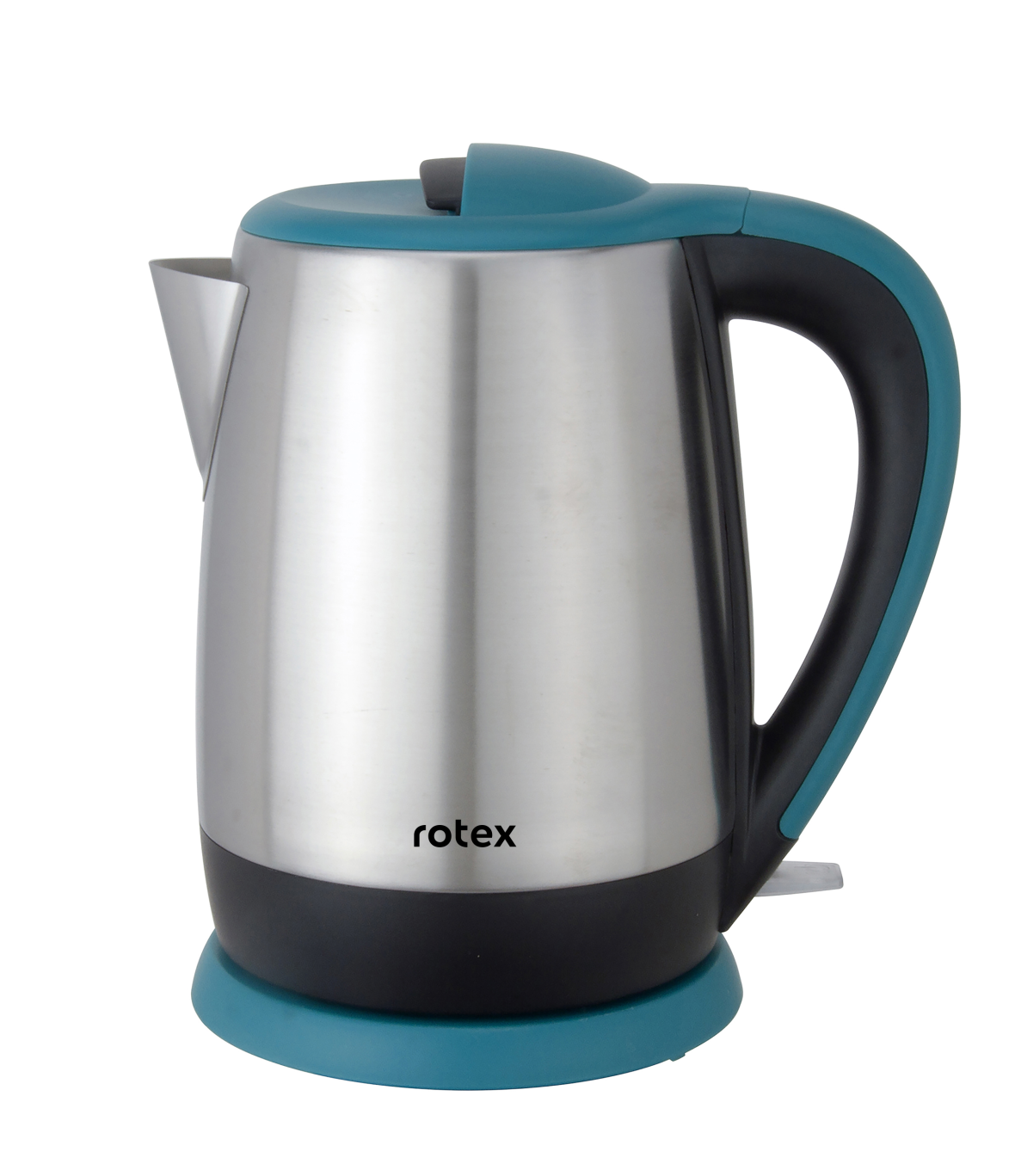 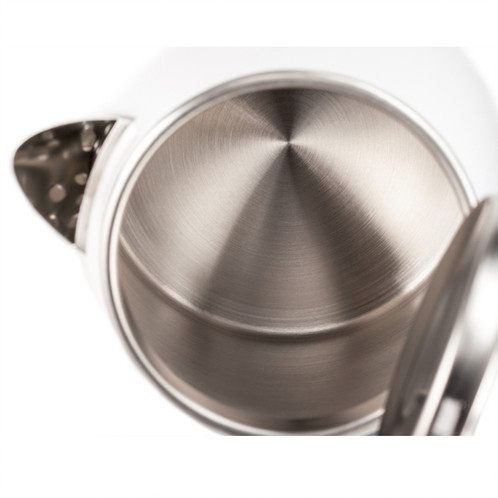 3
RKT53-GP

 Потужність 2200 Вт
 Ємність 1.8 л
 Безшовна колба з високоякісної нержавіючої сталі SS 304
  Cool Touch - подвійна ізоляція та захист від опіків 
 Закритий нагрівальний елемент з нержавіючої сталі
 Поворотна база 360*
 Автоматичне відключення при закипанні
 Автоматичне відключення при відсутності води
 Індикатор включення
 Корпус: подвійна стінка (нержавіюча сталь, покрита термостійким харчовим пластиком)
 Колір пластика:  зелений/рожевий
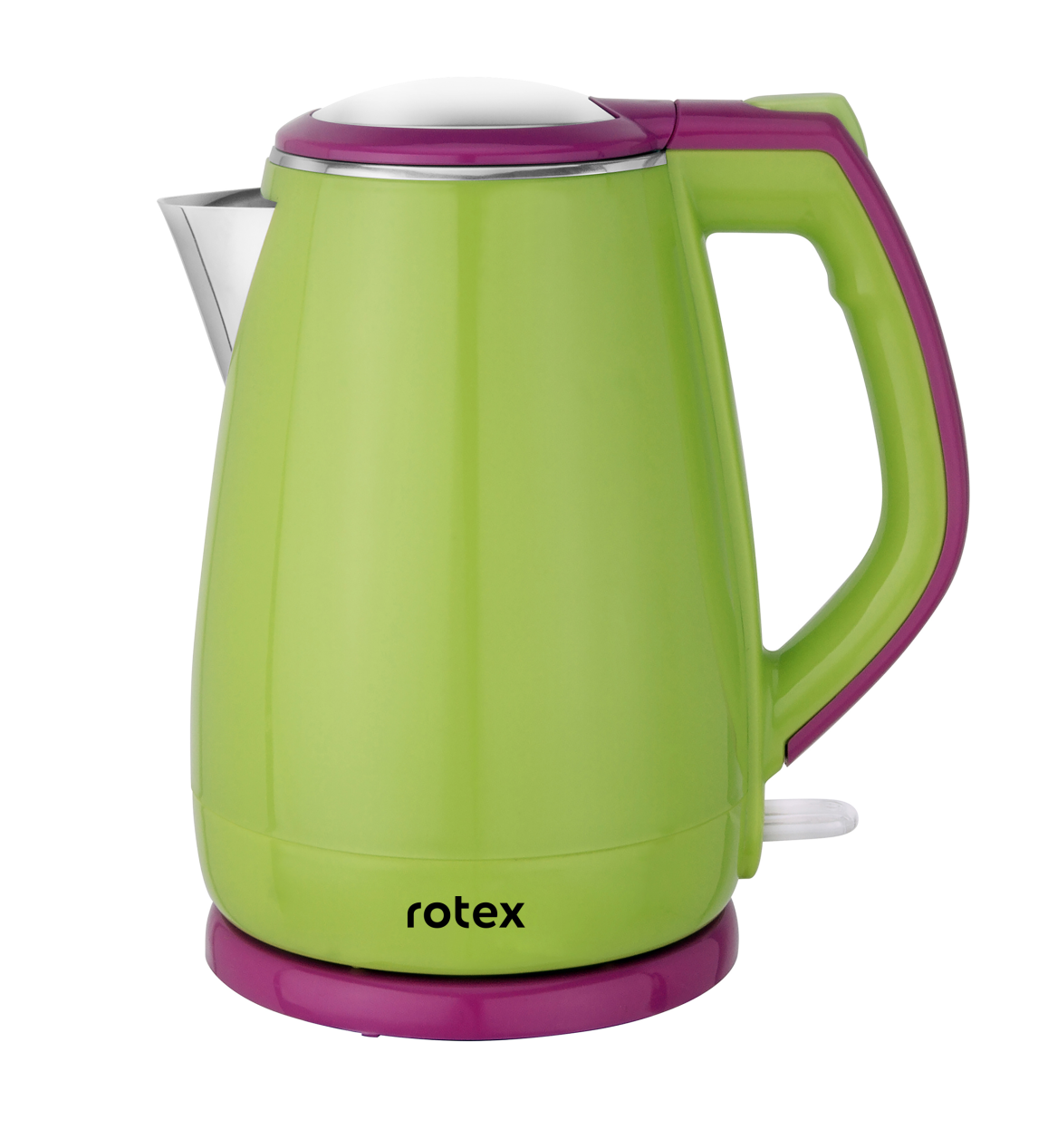 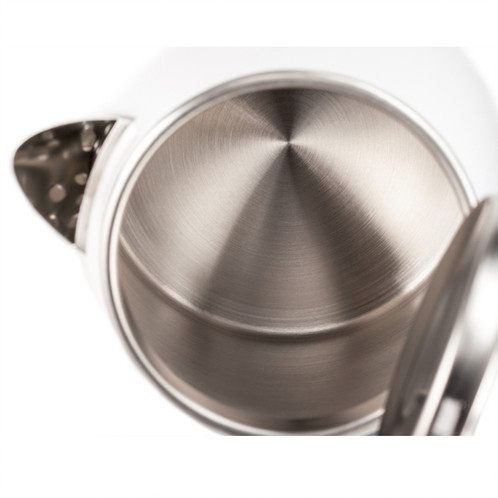 4
RKT55-C

 Потужність 2200 Вт
 Ємність 1.8 л
 Безшовна колба з високоякісної нержавіючої сталі SS 304
  Cool Touch - подвійна ізоляція та захист від опіків 
 Закритий нагрівальний елемент з нержавіючої сталі
 Поворотна база 360*
 Автоматичне відключення при закипанні
 Автоматичне відключення при відсутності води
 Індикатор включення
 Корпус: подвійна стінка (нержавіюча сталь, покрита термостійким харчовим пластиком)
 Колір пластика:  коричневий/бежевий
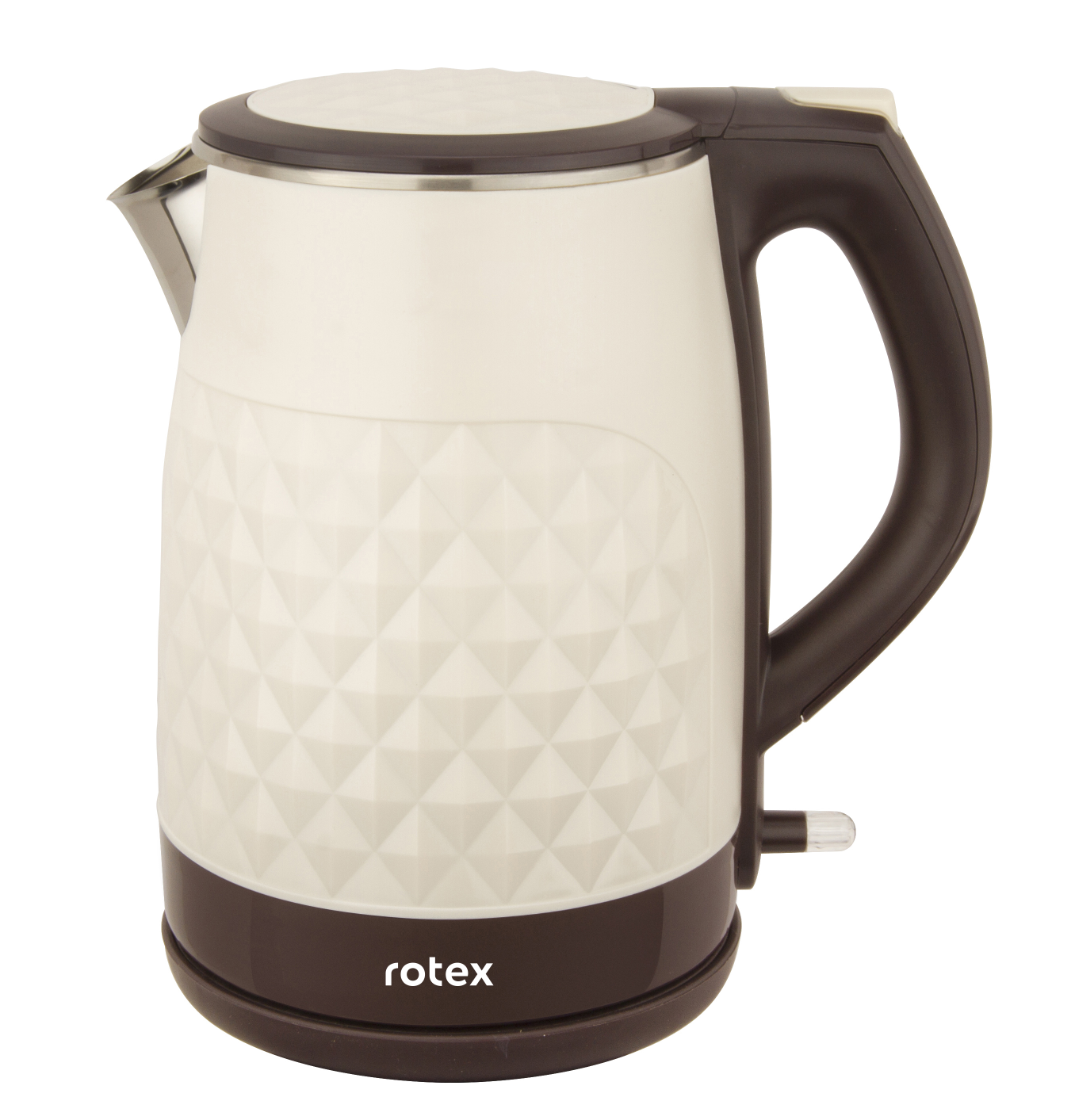 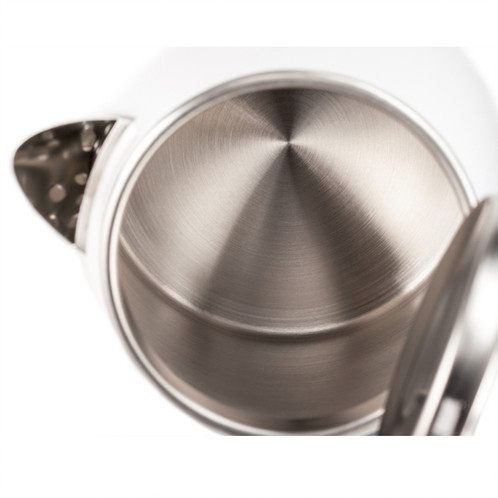 5
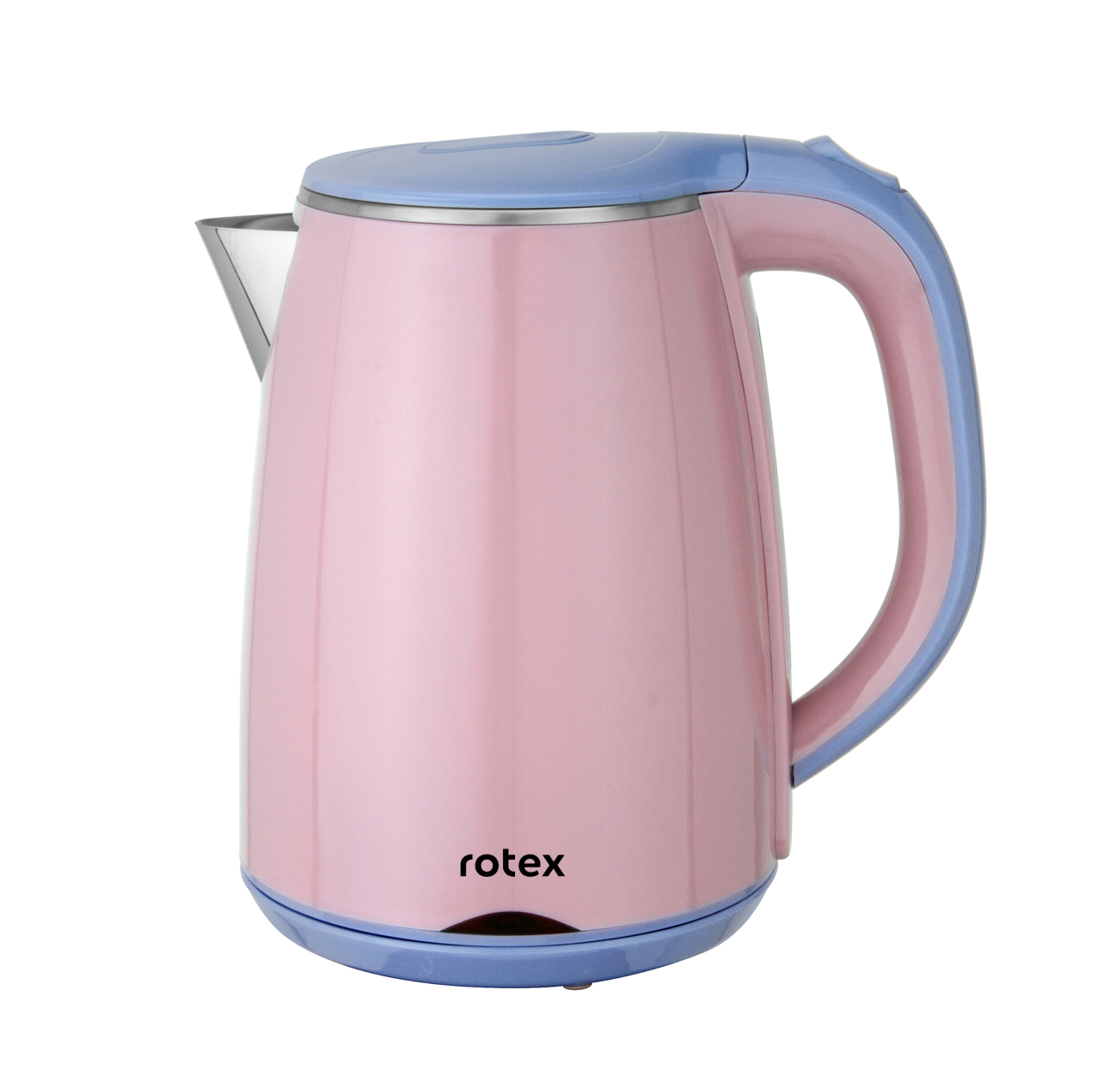 RKT56-PB

 Потужність 2200 Вт
 Ємність 1.8 л
 Безшовна колба з високоякісної нержавіючої сталі SS 304
  Cool Touch - подвійна ізоляція та захист від опіків 
 Закритий нагрівальний елемент з нержавіючої сталі
 Поворотна база 360*
 Автоматичне відключення при закипанні
 Автоматичне відключення при відсутності води
 Індикатор включення
 Корпус: подвійна стінка (нержавіюча сталь, покрита термостійким харчовим пластиком)
 Колір пластика:  рожевий/блакитний
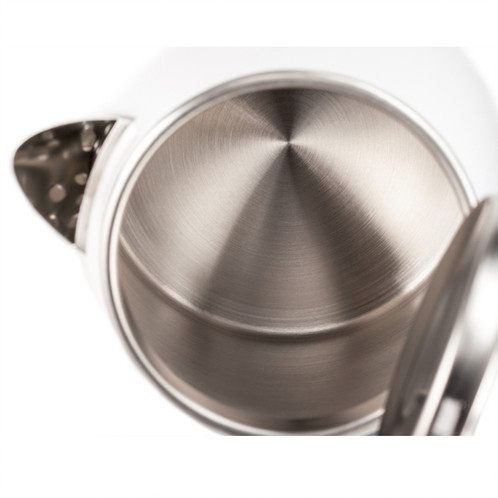 6
RKT58-W

 Потужність 2200 Вт
 Ємність 1.7 л
 Безшовна колба з високоякісної нержавіючої сталі SS 304
  Cool Touch - подвійна ізоляція та захист від опіків 
 Закритий нагрівальний елемент з нержавіючої сталі
 Поворотна база 360*
 Автоматичне відключення при закипанні
 Автоматичне відключення при відсутності води
 Індикатор включення
 Корпус: подвійна стінка (нержавіюча сталь, покрита термостійким харчовим пластиком)
 Колір пластика:  білий
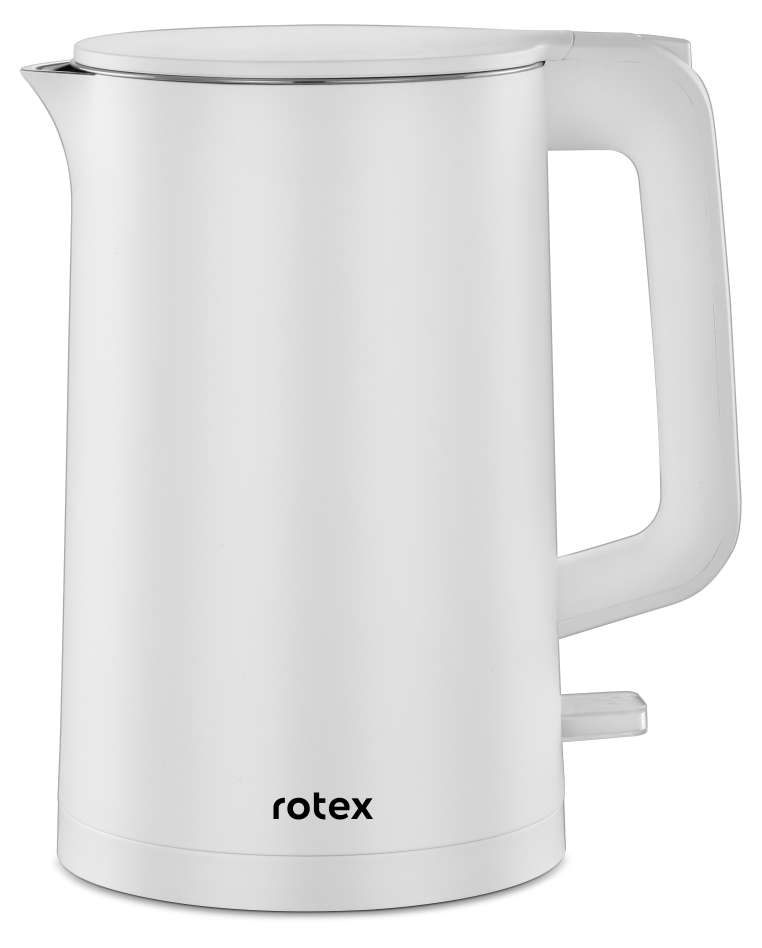 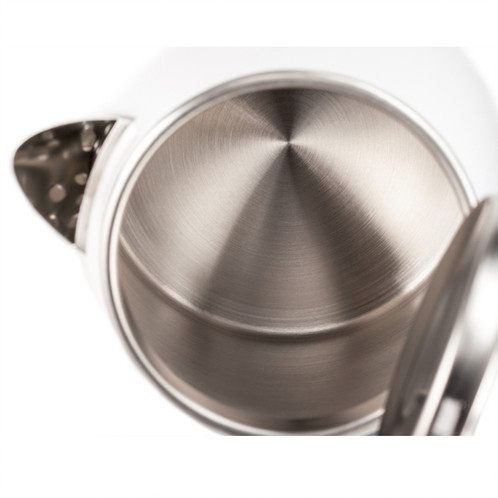 7
RKT59-R

 Потужність 2200 Вт
 Ємність 1.7 л
 Безшовна колба з високоякісної нержавіючої сталі  SS 304
  Cool Touch - потрійна ізоляція та захист від опіків 
 Закритий нагрівальний елемент з нержавіючої сталі
 Поворотна база 360*
 Автоматичне відключення при закипанні
 Автоматичне відключення при відсутності води
 Індикатор включення
 Корпус: потрійна стінка (нержавіюча сталь, покрита термостійким харчовим пластиком)
 Колір пластика:  червоний/чорний
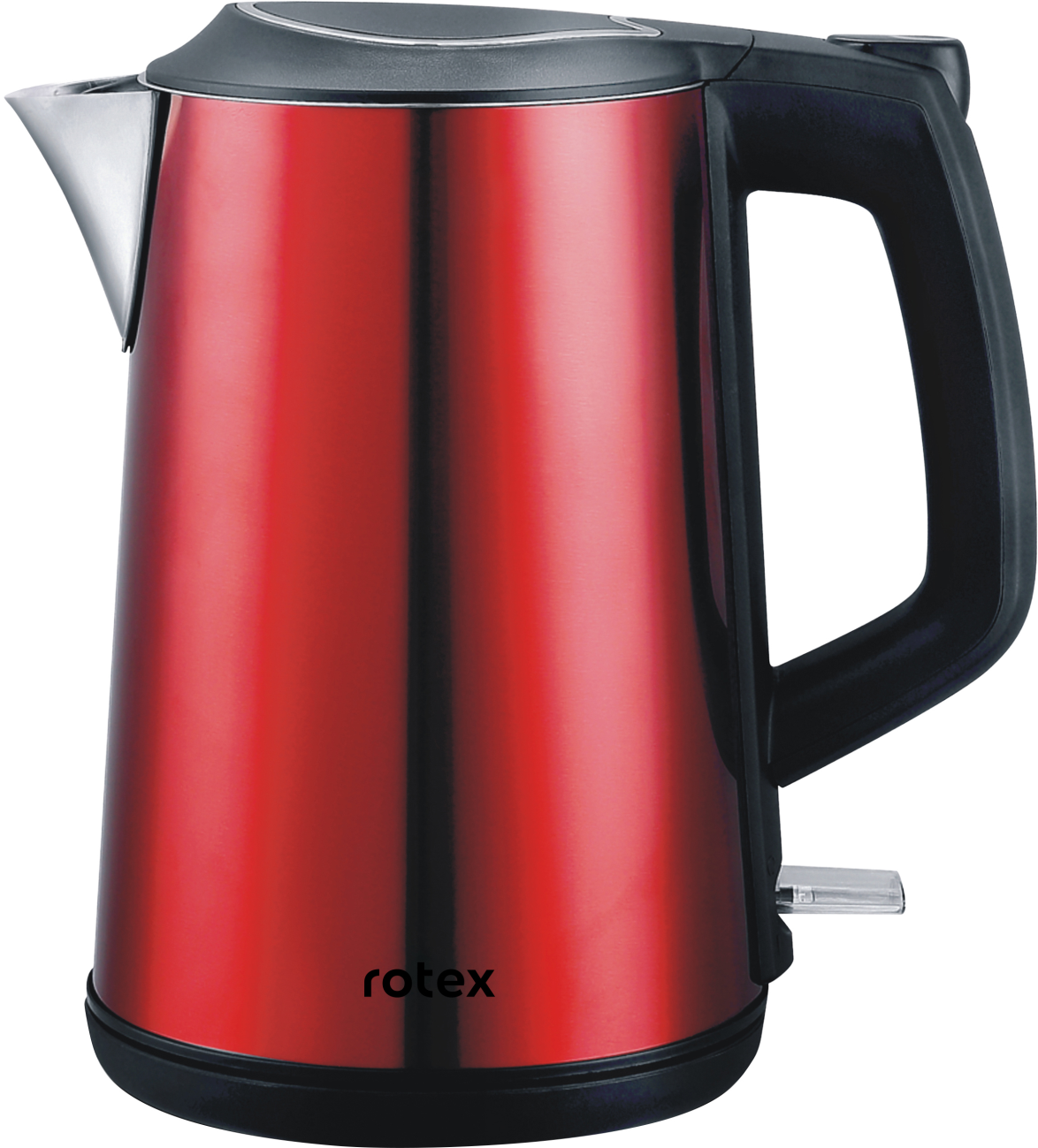 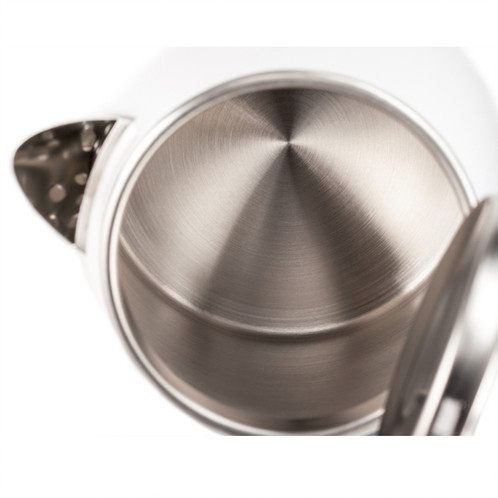 8
Дякуємо за увагу!
ВІДДІЛ ПРОДАЖІВ
(044) 207-10-43 (вн.1028)
sale@rotex.net.ua
СЕРВІСНЕ ОБСЛУГОВУВАННЯ
(044) 207-10-47
support@rotex.net.ua
Україна, м. Київ